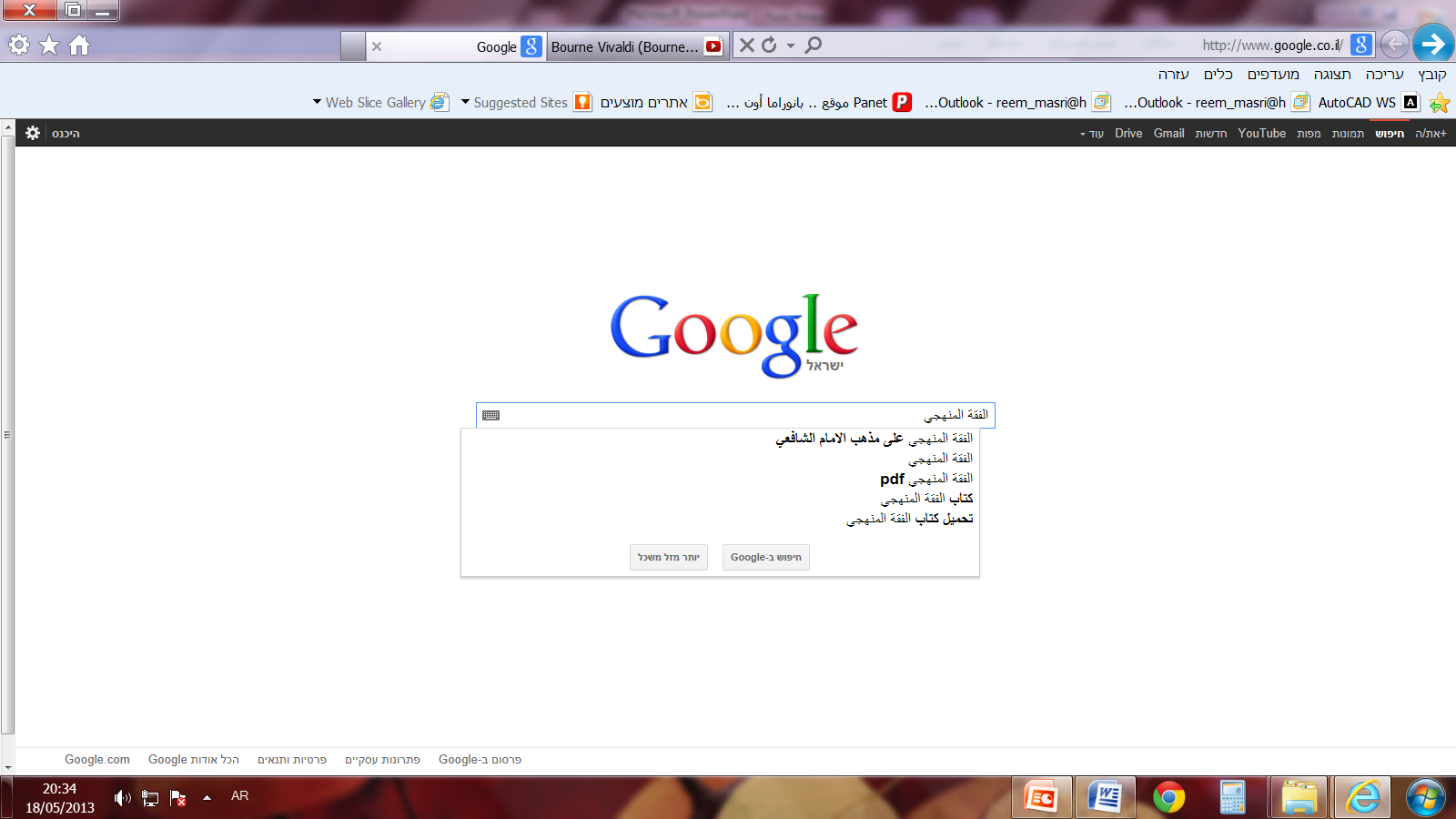 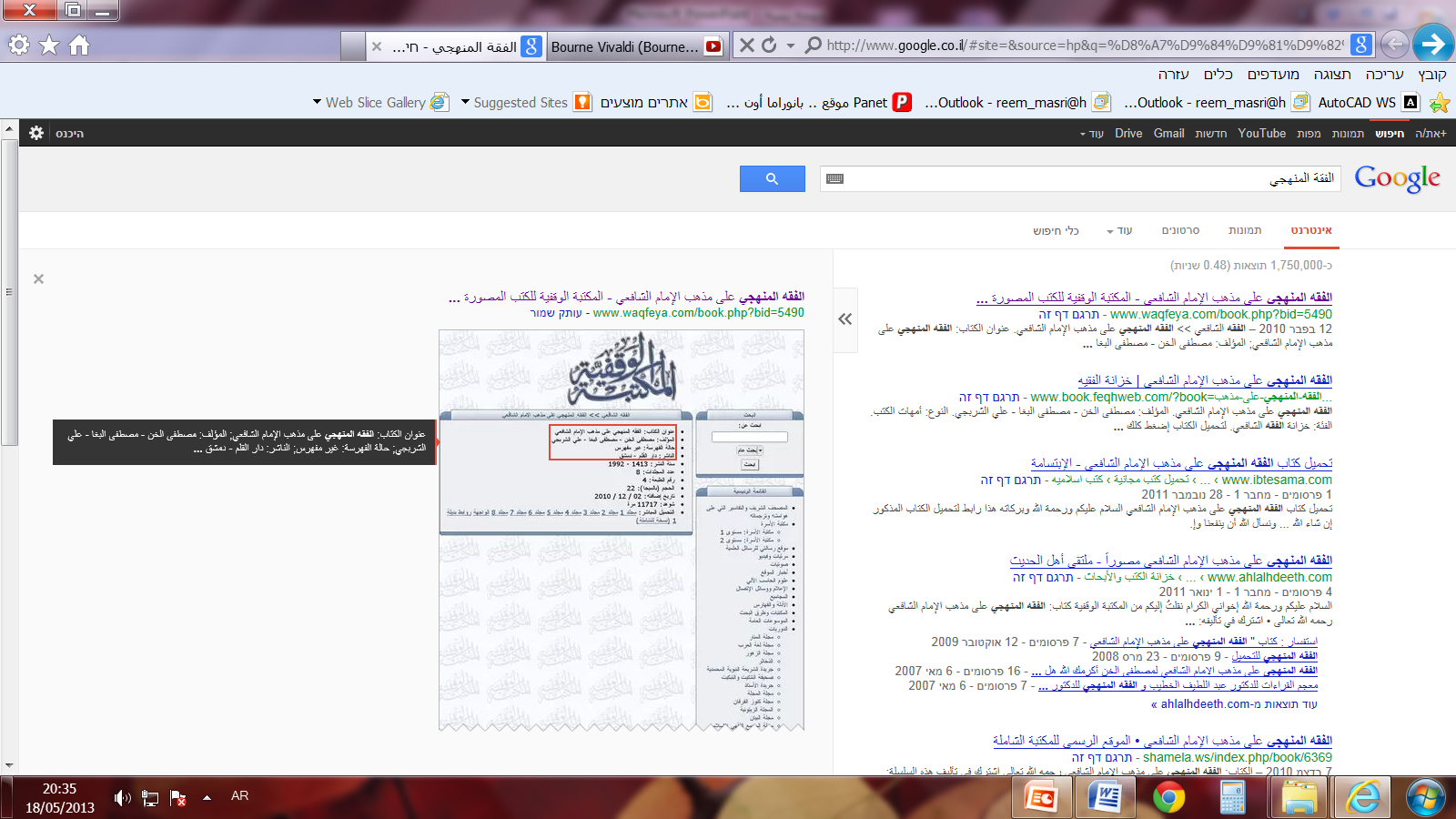 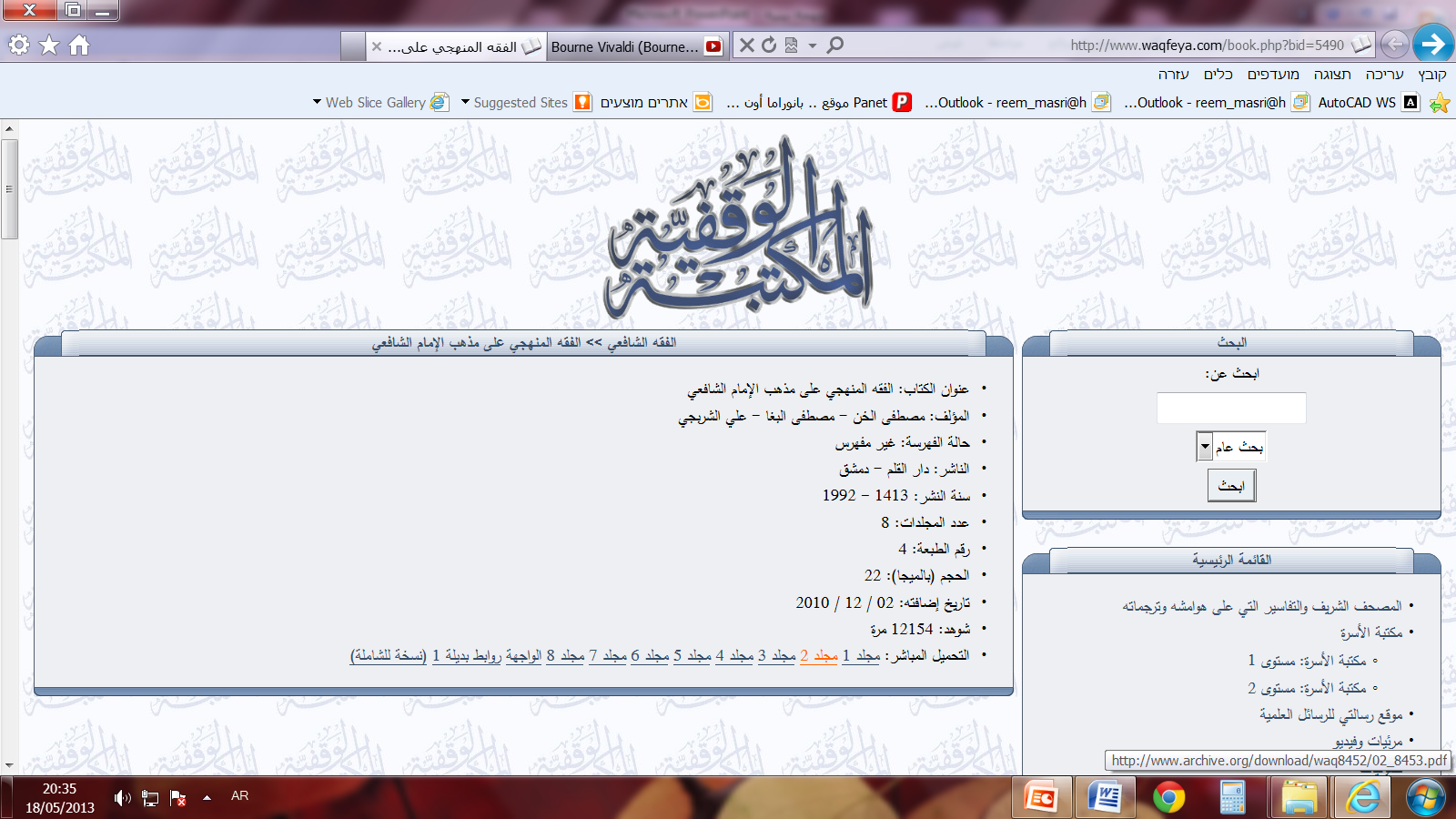 2
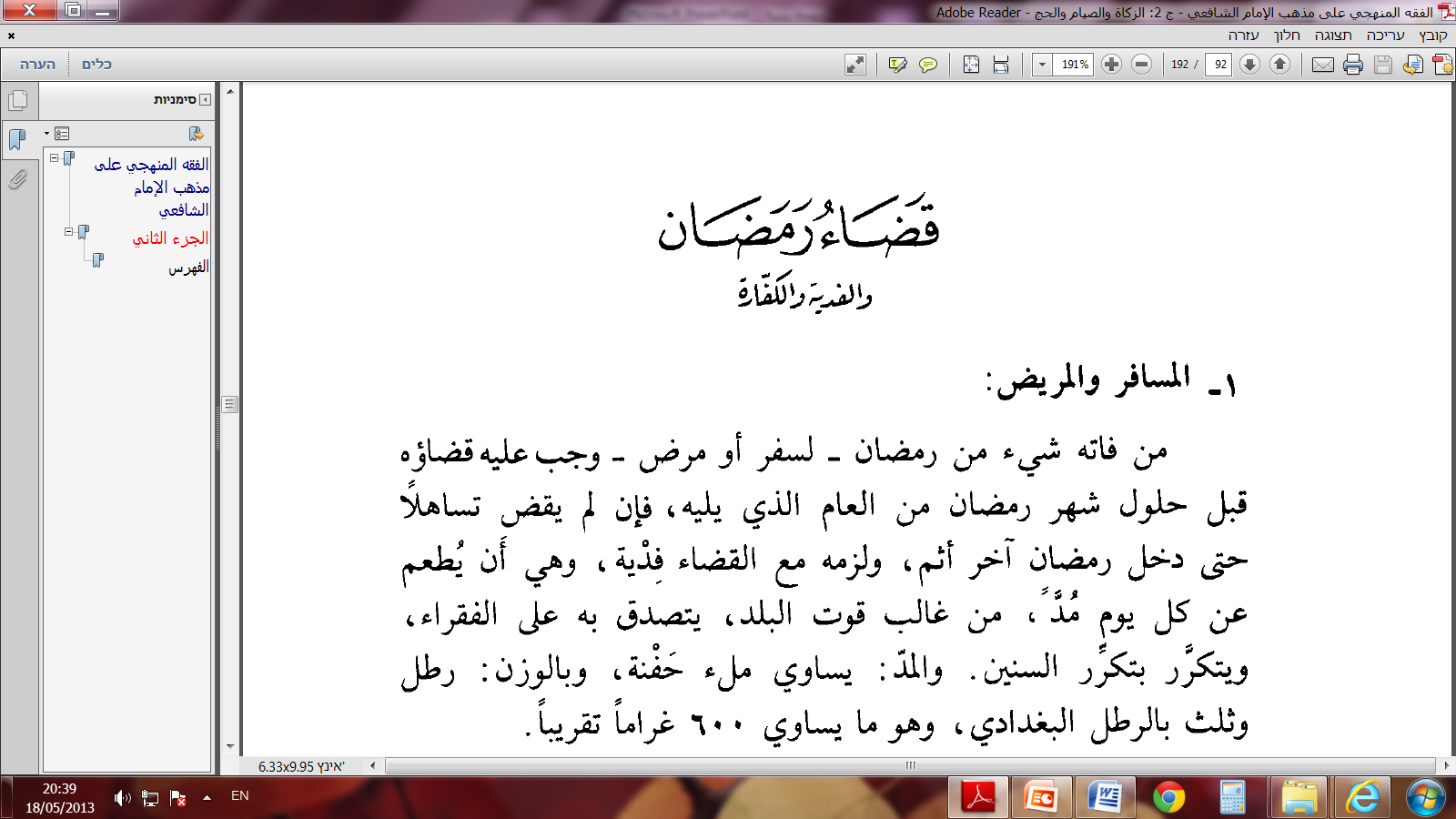 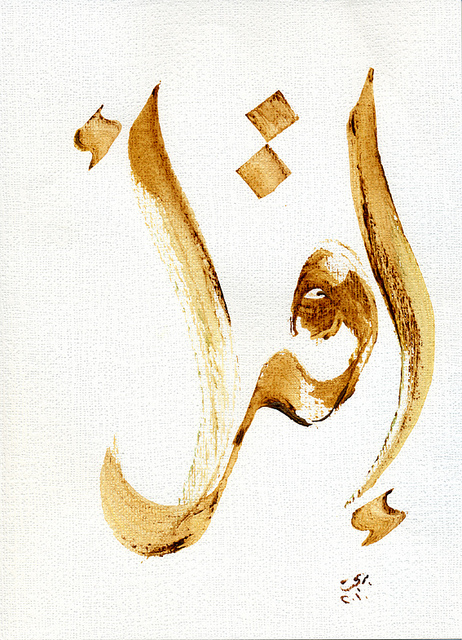 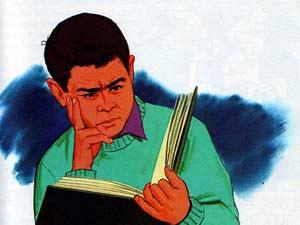